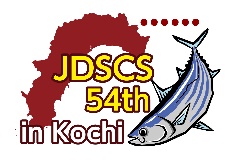 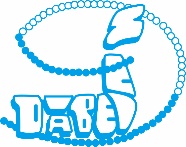 日本糖尿病学会
中国四国地方会第54回総会
ＣＯＩ開示
筆頭発表者名：＿ここに筆頭発表者＿
演題発表に関連し、開示すべきCOI関係にある企業などとして、
顧問料：＿ここに顧問＿
（親族）：＿ここに親族＿顧問＿
株式：＿ここに株式の保有＿
（親族）：＿ここに親族＿株式の保有＿
特許使用料：＿ここに特許使用料＿
（親族）：＿ここに親族＿特許使用料＿
講演料：＿ここに講演料＿
原稿料：＿ここに原稿料＿
受託研究・共同研究費：＿ここに受託研究＿
奨学寄附金：＿ここに奨学寄附金＿
寄附講座：＿ここに寄付講座＿
旅行・贈答品提供：＿ここに贈答品＿
日本糖尿病学会　中国四国地方会第54回総会
日本糖尿病学会　中国四国地方会第53回総会